Поступление в Университет
Оренбургский институт (филиал) Университета имени О.Е. Кутафина (МГЮА)
Перечень направлений подготовки
Количество мест для приема на обучение в рамках контрольных цифр
Сроки обучения по программам подготовки
Документы для поступления
Документ, удостоверяющий личность, гражданство
Документ об образовании
СНИЛС (при наличии)
Фотографии размером 3х4 – 6 шт.
Документы, подтверждающие особые права и преимущества (при наличии)
Документы, подтверждающие индивидуальные достижения (при наличии).
Способы подачи документов
лично поступающим (доверенным лицом) по адресу: 460000, г. Оренбург, ул. Комсомольская, д.50, каб. 107;
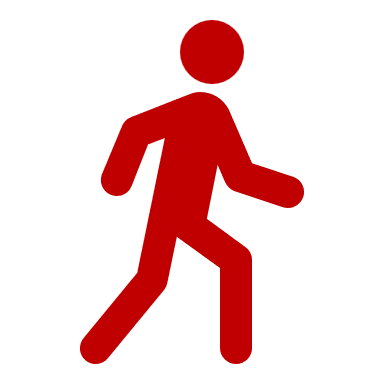 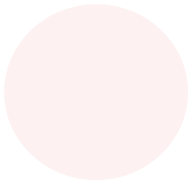 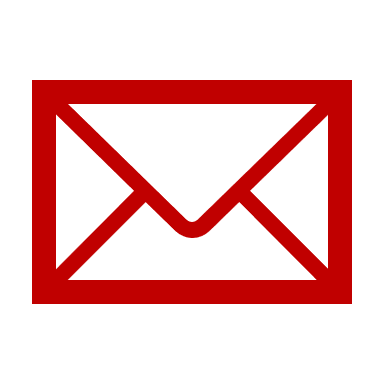 через операторов почтовой связи общего пользования;
в электронной форме. В этом случае подача документов осуществляется посредством заполнения регистрационной формы, ссылка на которую активна на сайте Института;
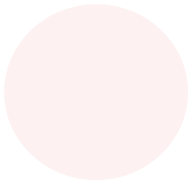 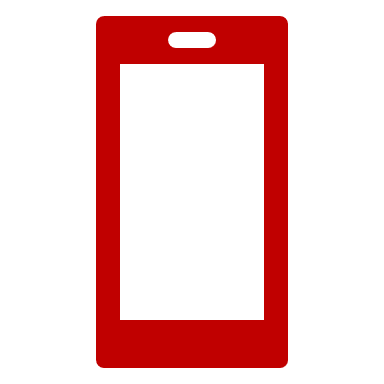 в электронной форме с использованием Единого портала государственных услуг.
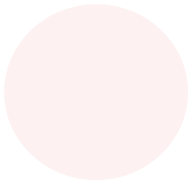 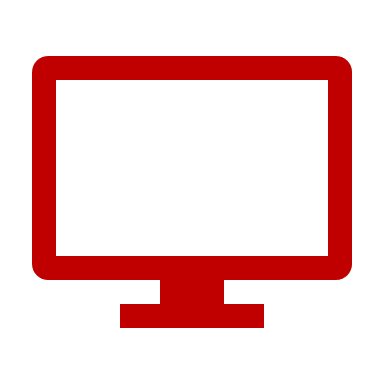 Мы ждем вас!
460000, г.Оренбург, ул.Комсомольская, д.50, каб.103,107 Тел.: +7(3532) 31-28-85E-mail: orenpriem@msal.ru
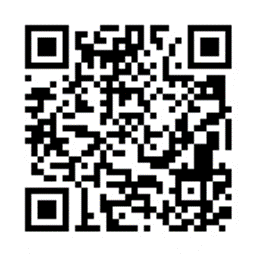 Лицензия: серия 90Л01 № 0008956 рег. № 1936 от 16.02.2016 г. 
Свидетельство о государственной аккредитации: серия 90А01 № 0003770 рег. № 3550от 16.04.2021 г.
Спасибо за внимание!